PENCATATAN DAN PELAPORAN 
SWAB PCR & RDT ANTIGEN
PADA APLIKASI  NEW ALL RECORD (NAR)
https://allrecord-tc19.kemkes.go.id
https://allrecord-antigen.kemkes.go.id
KEMENTERIAN KESEHATAN RI
APLIKASI NEW ALL RECORD (NAR)
NAR adalah Aplikasi untuk melakukan pencatatan dan pelaporan kasus Covid-19 dimulai dari pengambilan spesimen, pemeriksaan spesimen sampai dengan penentuan kasus konfirmasi, sembuh dan meninggal covid-19 di Indonesia
Aplikasi NAR PCR
Melakukan pencatatan dan pelaporan Swab PCR
Proses penentuan kasus konfirmasi, sembuh dan meninggal covid-19
 https://allrecord-tc19.kemkes.go.id
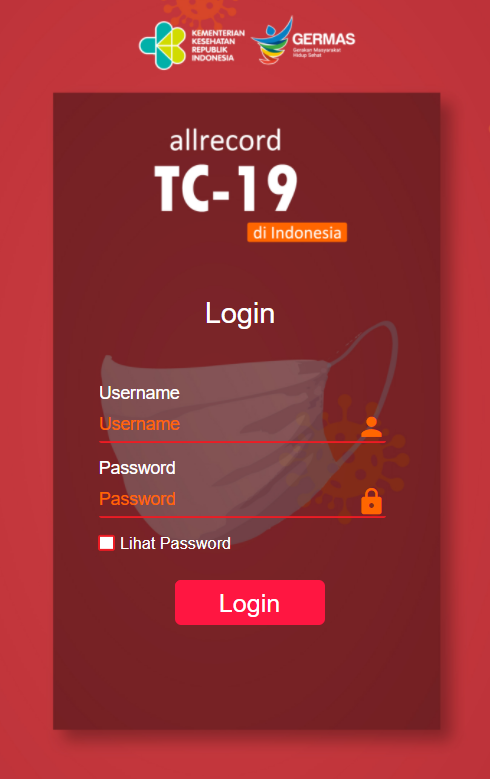 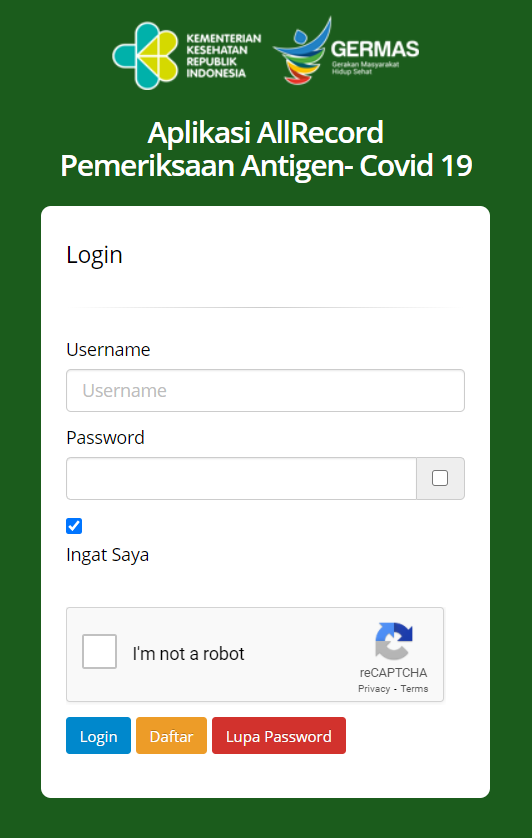 Aplikasi NAR Antigen
Melakukan pencatatan dan pelaporan RDT Antigen
https://allrecord-antigen.kemkes.go.id
USER PREVILLAGE NEW ALL RECORD (NAR)
Catatan: Fasyankes terdiri dari Rumah Sakit, Puskesmas, Klinik, Laboratorium, Lainnya
ALUR APLIKASI ALLRECORD SWAB PCR
SISTEM
INPUT DATA HASIL LAB
Y
INPUT DATA PASIEN
FASKES LOGIN
START
T
CETAK DATA PASIEN DAN SPESIMEN HASIL LAB
INPUT DATA SPESIMEN
FASKES LAPOR DINKES
CETAK DATA PASIEN DAN SPESIMEN
DINKES PENGAJUAN AKUN
PROSES VERIF DIAGNOSIS KASUS RILIS
ADMIN PUSAT BUAT AKUN
UPDATE DATA PE
END
ALUR APLIKASI ALLRECORD RDT ANTIGEN
SISTEM
Y
INPUT DATA PASIEN
FASKES LOGIN
START
T
BAHAN PENENTUAN KASUS SESUAI KRITERIA
INPUT DATA HASIL SPESIMEN
FASKES DAFTAR
CETAK DATA PASIEN DAN SPESIME
DINKES VALIDASI DOKUMEN
T
SISTEM
Y
END
ALAMAT APLIKASI
Allrecord Swab PCR  https://allrecord-tc19.kemkes.go.id
Allrecord RDT Antigen   https://allrecord-antigen.kemkes.go.id
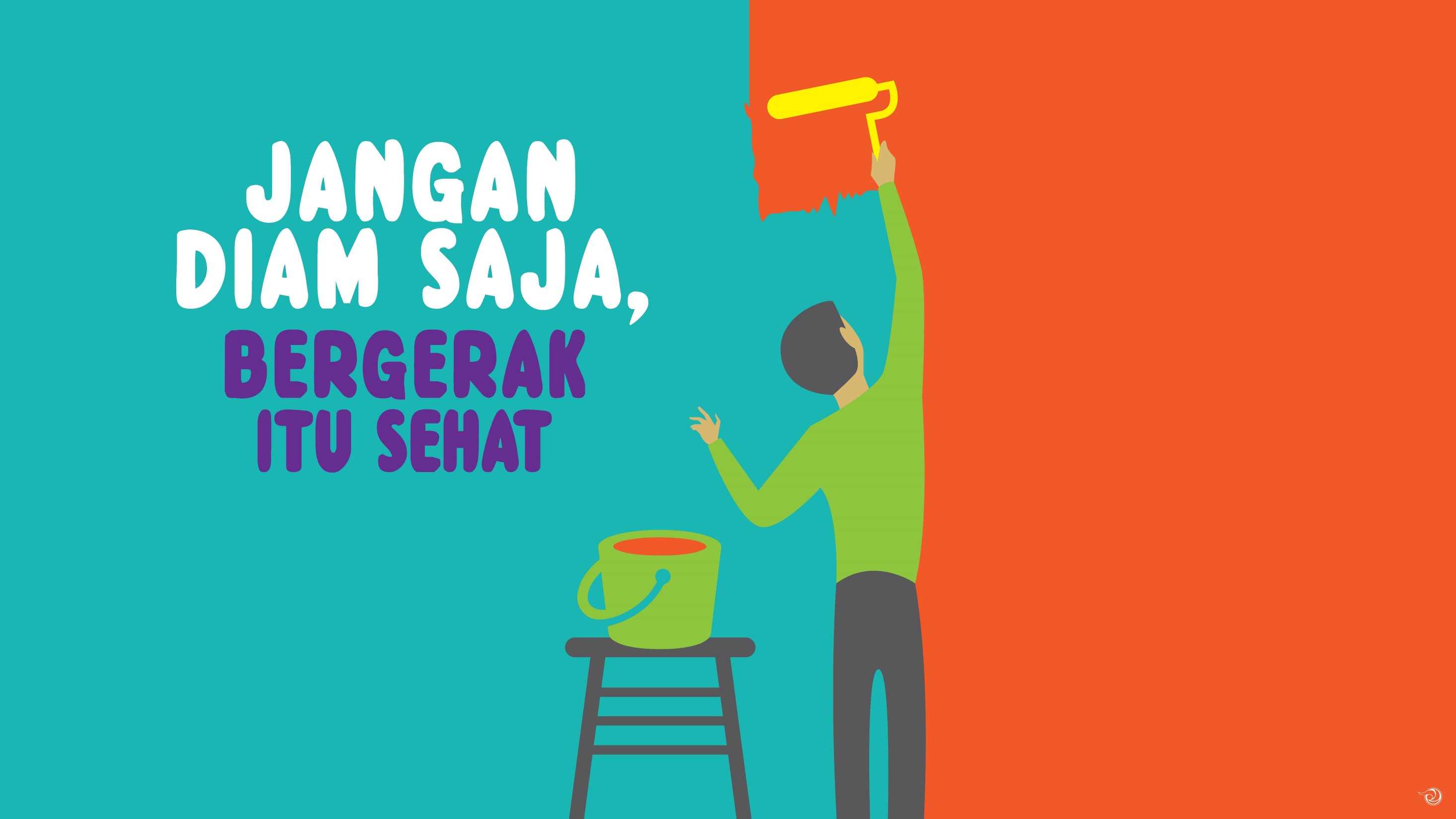 TERIMA KASIH